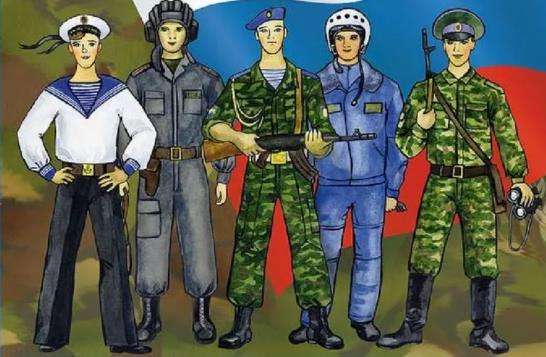 Ознакомление дошкольников с миром профессий – важный этап в процессе профессионального самоопределения личности. Именно в это время происходит активная социализация детей, накапливаются представления о мире профессий. Мир профессий в обществе - сложная, динамичная, постоянно развивающаяся система. 
         Каждый человек при выборе своей профессии, решает для себя, какая именно профессия из множества более интересна ему, близка по способностям, характеру и образу жизни. И не каждый выбирает для себя профессию военного. Испокон веков мужчина ассоциировался как защитник домашнего очага и семейного уюта. Чем больше разрасталась территория нашего государства и государственная власть, тем больше возникала потребность в защите национальных интересов. Плодородные земли и богатые природными ресурсами территория России всегда привлекала внимание завоевателей. Таким образом, наша страна постоянно находилась в необходимости защиты своих территорий. А профессионально защищать могли только постоянные воинские формирования, поэтому исторически сложилась профессия воина - защитника своего Отечества.
Цель: Формирование у детей патриотических чувств через ознакомление с профессиями военных.Задачи:- закреплять знания детей о разнообразии военных профессий;- уточнить знания о том, чем занимаются военные;- обобщить понятия о труде военнослужащих; - воспитывать чувство гордости за нашу армию, желание стать военным;- активизировать словарь дошкольников;- прививать интерес к окружающему миру;- развивать познавательные процессы;- развивать речь, память, мышление, воображение, внимание.
Вооруженные силы делятся на три главных группы:Сухопутные или наземные войскаВоенно – воздушные силыВоенно – морские силы
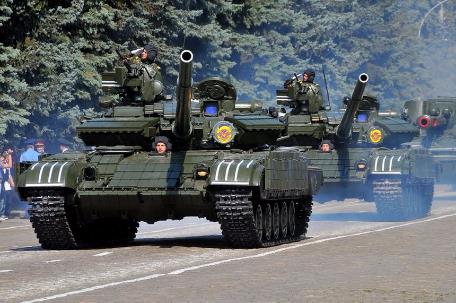 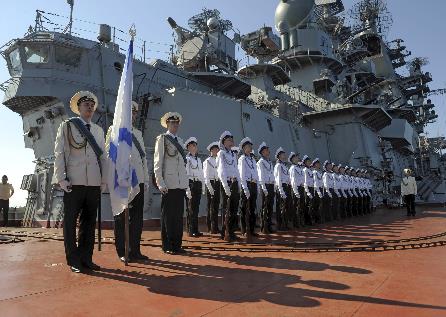 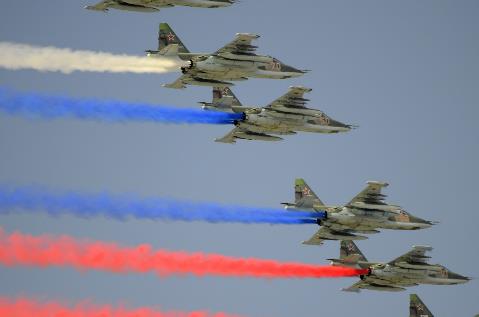 Сухопутные войска - пехота, артиллерия, ракетные части, танки.
ТанкистВезде, как будто вездеход,На гусеницах  танк пройдетСтвол орудийный впереди,Опасно, враг, не подходи!Танк прочной защищен бронейИ сможет встретить бой!
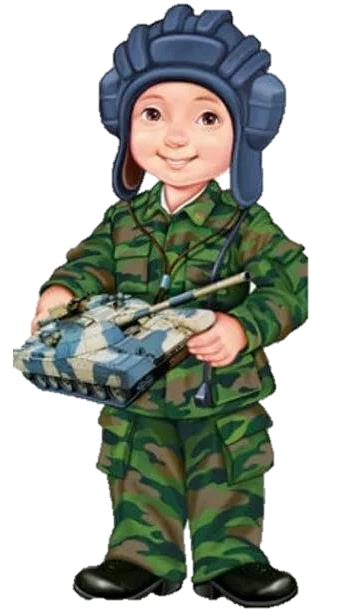 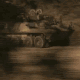 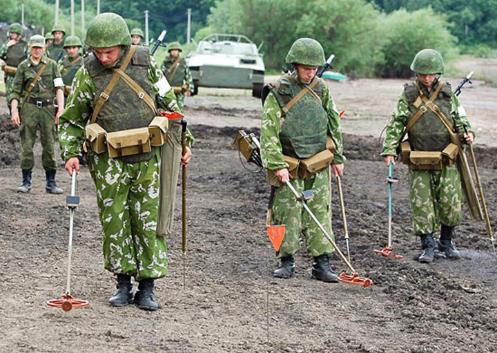 Сапер.
Спешит по вызову отряд,
Готовый разыскать снаряд
И на пшеничном поле,
И в транспорте, и в школе.
Боец отряда очень смел –
Три мины разрядить сумел.
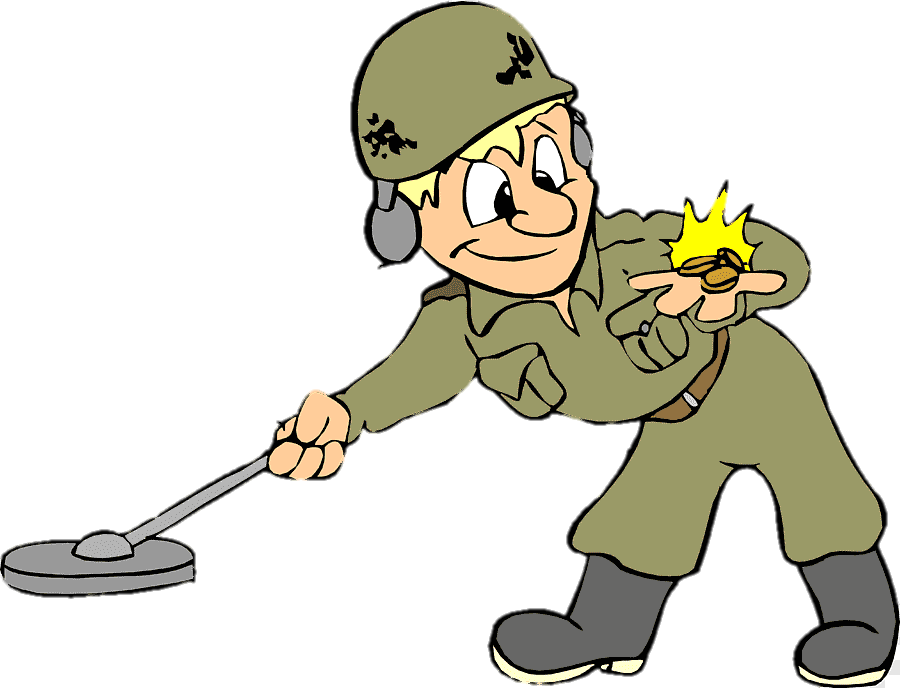 Пограничник 
На границе мирных странСлужат Вася и Полкан.Вася — это пограничник,На посту не в первый раз.А Полкан — боец, отличник,Острый нюх и зоркий глаз!На двоих — два сорок рост,Автомат, шесть ног и хвост.Их завидев, враг дрожит:Здесь и мышь не пробежит!
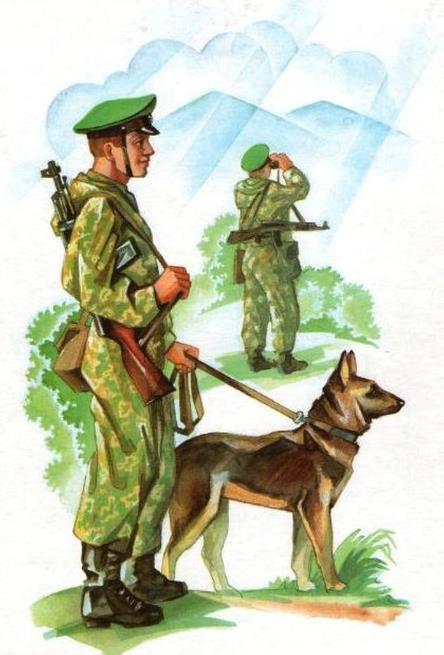 Артиллерист
Артиллеристы, раньше вы не разСтрану в боях спасалиИ многих павших имена тогдаНавеки в книгу славы записали.Сейчас живем мы в мире, и ужеДавным-давно снаряды не поют.Пусть главною задачею для васОстанется лишь праздничный салют.
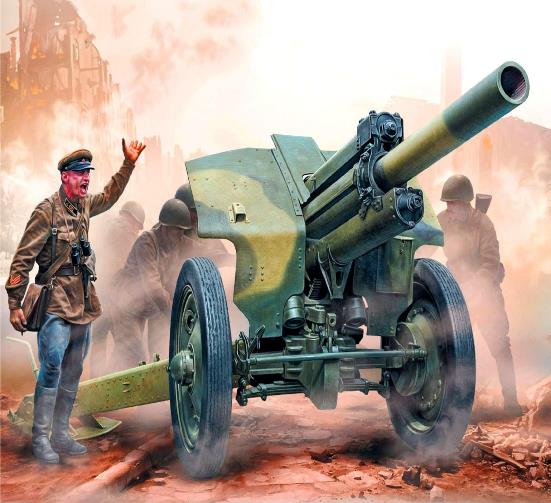 В военно-воздушные силы входят бомбардировочные истребительные, а также вертолетные части и соединения.
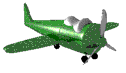 Летчик
В самолете он летает,
Страну нашу охраняет.
Выполняет он приказ:
Защищая с неба нас.
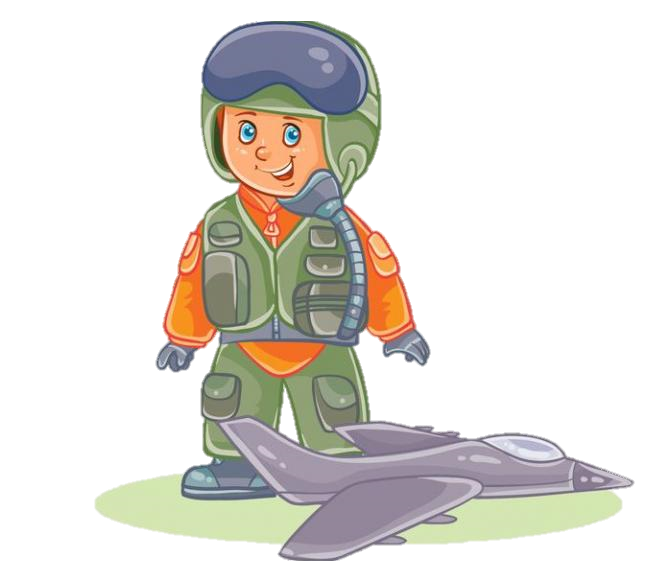 Десантник 
Звонко хлопнул парашют —И десантник тут как тут!Он летит как будто птица,Он планирует с небес,Где б удачней приземлиться,Чтоб не в грязь и не на лес,А едва земли коснётся,Суперменом обернётся!И врасплох застать враговНаш десант всегда готов!
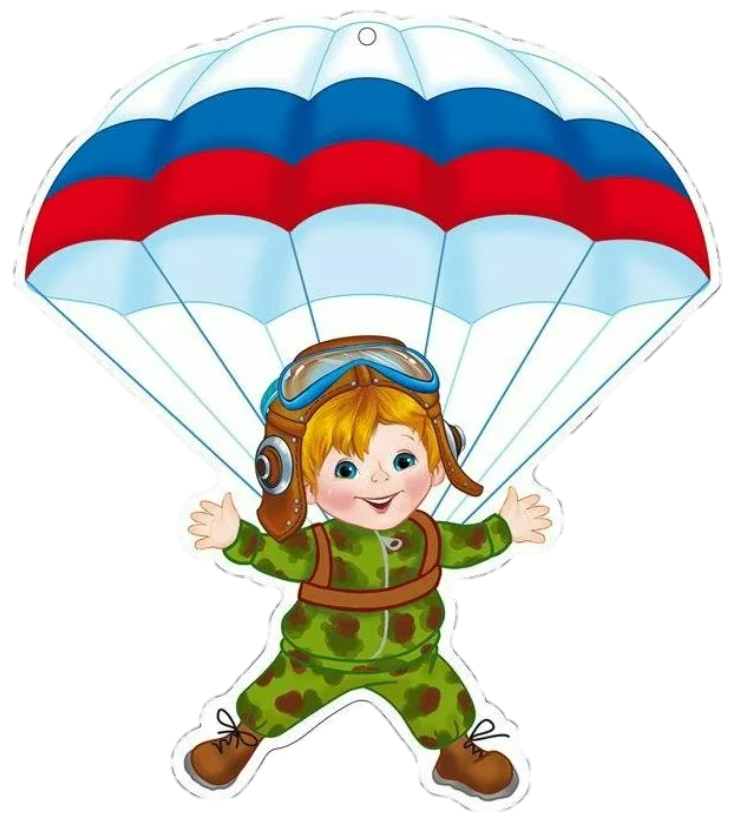 В военно-морской флот входят соединения различных боевых кораблей, морская авиация, береговые базы, на которых располагаются боевые корабли и самолеты.
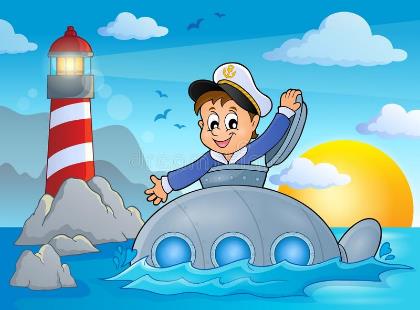 Подводник
В этой форме темно-синейЗащищает он страну,И в огромной субмаринеОпускается ко дну.Охраняя океан,Был в портах десятка стран.
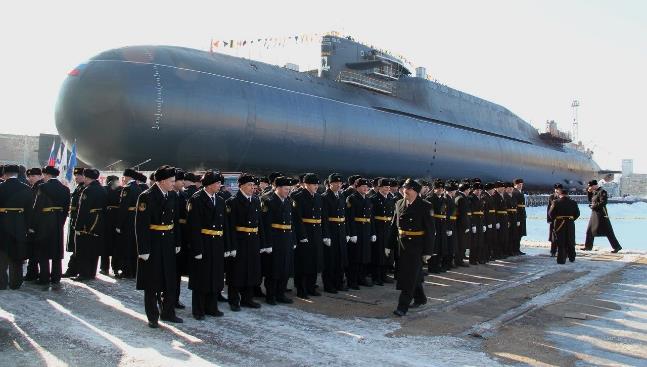 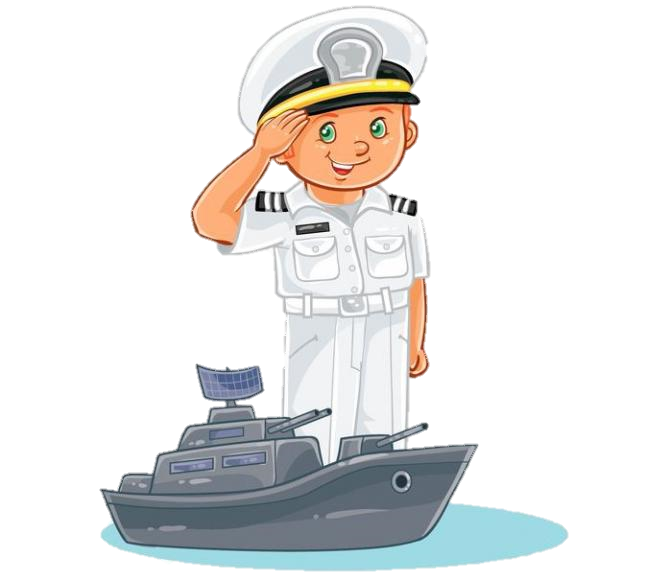 Моряк
На мачте наш трехцветный флаг,На палубе стоит моряк.И знает, что моря страны,Границы океановИ днем, и ночью быть должныПод бдительной охраной!
Чей головной убор?
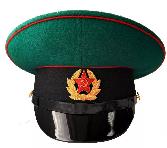 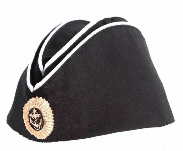 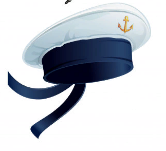 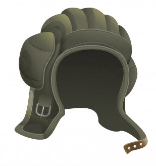 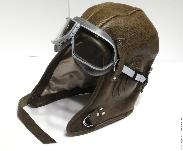 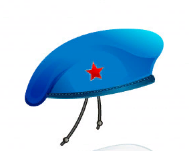 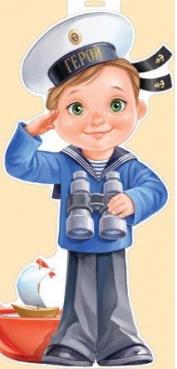 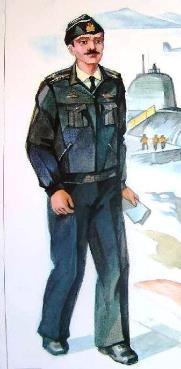 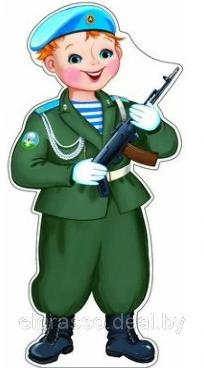 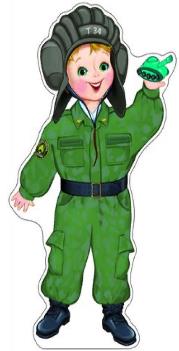 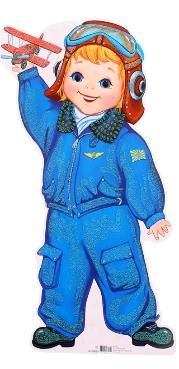 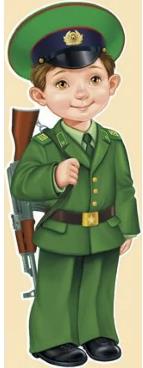 Кому что нужно?
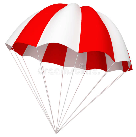 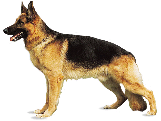 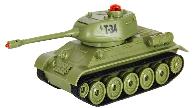 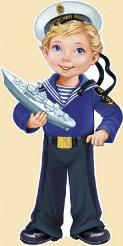 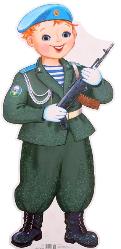 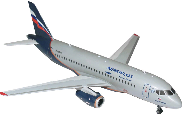 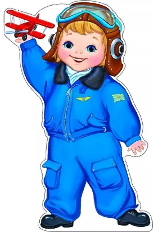 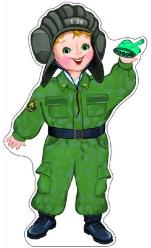 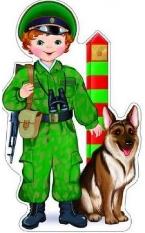 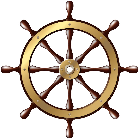 Кто чем управляет?
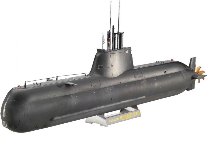 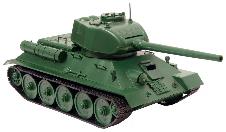 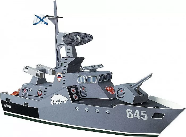 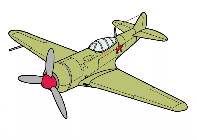 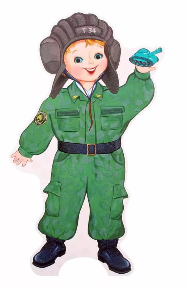 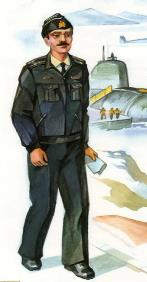 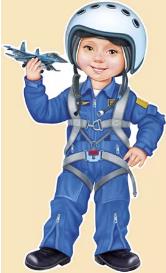 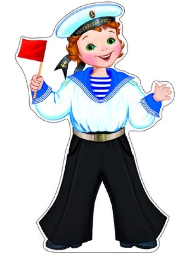 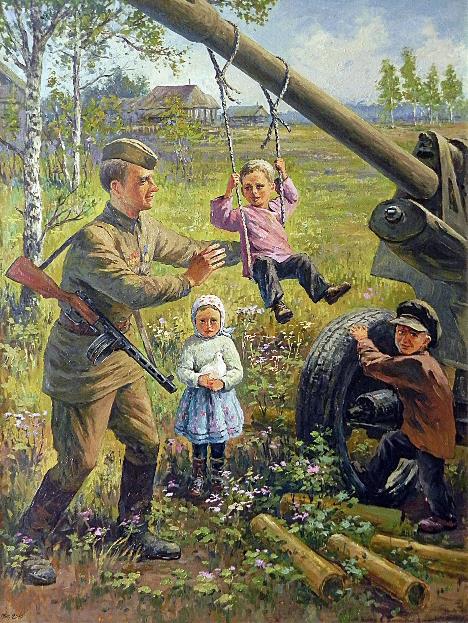 Любой профессии военнойУчиться надо непременно,Чтоб быть опорой для страны,Чтоб в мире не было …
ВОЙНЫ!